GEOSS
Z8105 Mapové zdroje
Co je GEOSS
Global Earth Observation System of Systems

Globální pozorovací systém Země


Komplexní a koordinované pozorování Země a následné zprostředkování koncovému uživateli

Klade důraz na využití DPZ
Vize a cíle GEOSS
Sjednocení různých druhů pozorování do jednoho komplexního a standardizovaného globálního systému

Sjednocení různých typů dat z různých oborů a intenzivnější sdílení příslušného know-how

Jednoduchý přístup k datům, efektivní výměna získaných informací a znalostí extrahovaných z dat přispěje ke zkvalitnění veřejných a privátních služeb

Mezinárodní spolupráce ve vědách o Zemi - GEO

GEOSS může přinést řadu výhod i u řešení řady dalších politických a sociálních problémů v zemědělství, zdravotnictví, energetice, dopravě, krizovém řízení atd.
Členské státy a organizace GEO
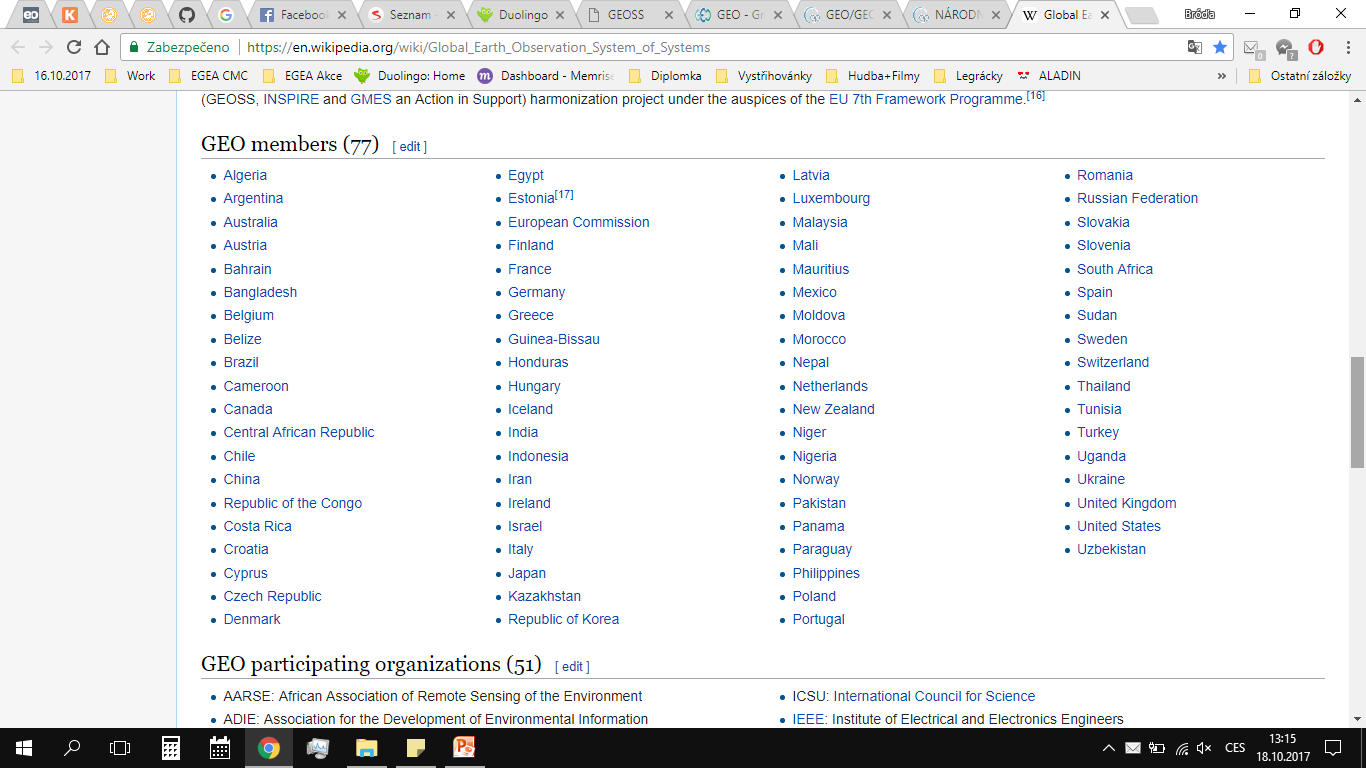 EEA, ESA, FAO, OGC, UNESCO, WMO…
GEOSS v ČR
2007 – zapojení ČR do budování integrovaného a udržitelného Globálního pozorovacího systému Země

2009 – vládou schválena zpráva o přístupu ČR ke Skupině pro pozorování Země (GEO)

2010 – vznik národního sekretariátu GEOSS

2014 – vznik nového sekretariátu pro GEO i pro Copernicus

Zapojení dvou pracovišť:
ČHMÚ - Advancing GEOSS Data Sharing Principles
MU-RECETOX - Global monitoring of Persistent Organic Pollutants, Emerging Contaminants and Global Change Indicators
Projekt GEO Network for Capacity Building
2009-2012

Hlavní cíl projektu:
Propagovat aktivity GEOSS
Vytvořit podmínky pro zvýšení nových příležitostí při zavádění moderních technologií DPZ
Děkuji za pozornost